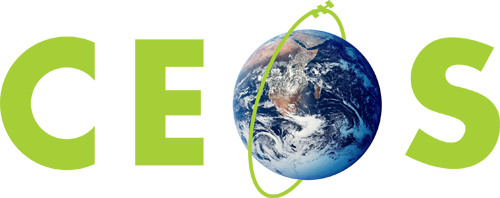 Committee on Earth Observation Satellites
Rationalisation of LSI, GFOI, GEOFLAM - recap
Stephen Ward, SIT Chair Team
LSI-VC-4
Agenda Item #J26th September 2017
Contents
Background and status

Issues for consideration

Next steps
2
Background and status
Ongoing discussion for a while around opportunity – 2017 CEOS Chair keen to progress

Agencies represented in LSI, SDCG, GEOGLAM keen

Side meeting at 2016 CEOS Plenary – trial meetingagreed as way forward

Discussion Paper followed and telcon

And this week’s agenda evolved..
3
Objectives
Explore efficiencies in travel and representation

Increased synergies and co-operation across activities – several already in common
4
Trial Meeting
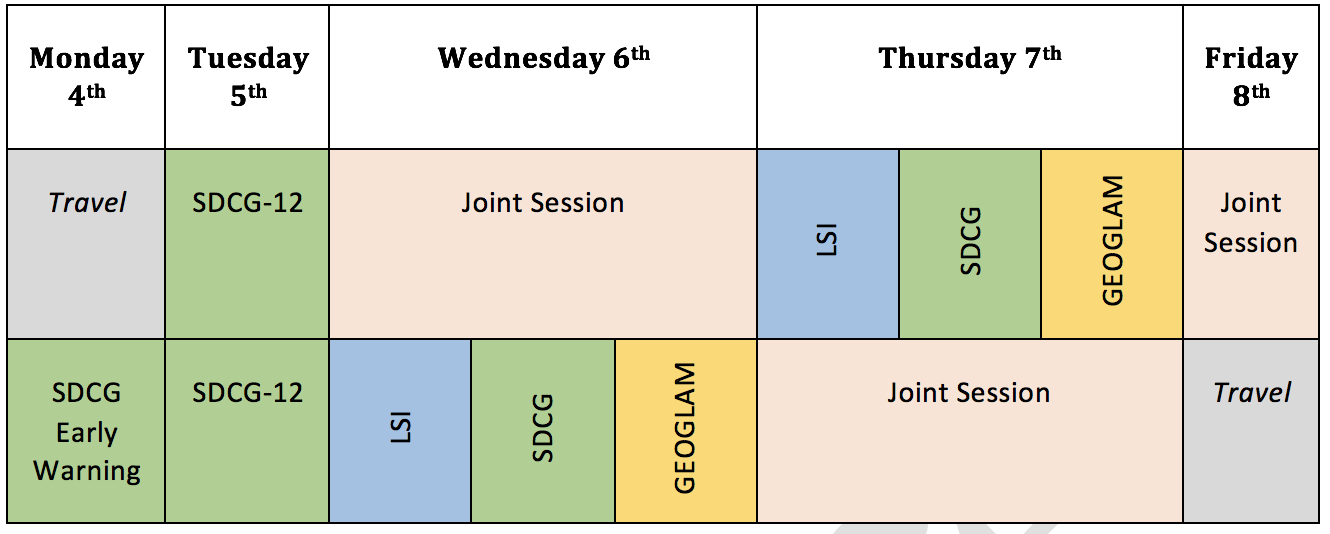 5
Meeting Cycle & Calendar
‘Forest’ and ’Ag’ teams have to continue to engagewith their constituencies and motherships
SDCG meeting cycle constraints: attending annualGFOI Plenaries; week prior to SIT TW ($$)
GEOGLAM meetings (much) less frequent 
Sample baseline annual cycle:
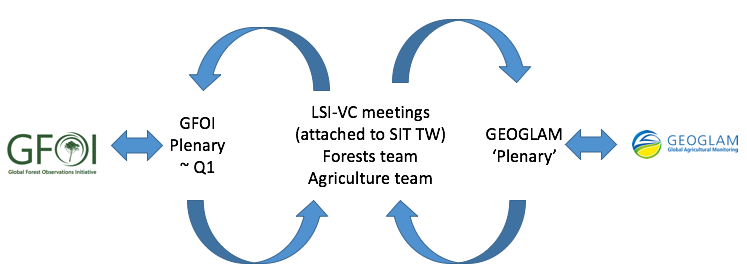 6
Representation & Leadership
Not huge travel/representation savings through joint meetings
And more complexity (fewer hosts?)
Synergies and efficiencies the main drivers then?
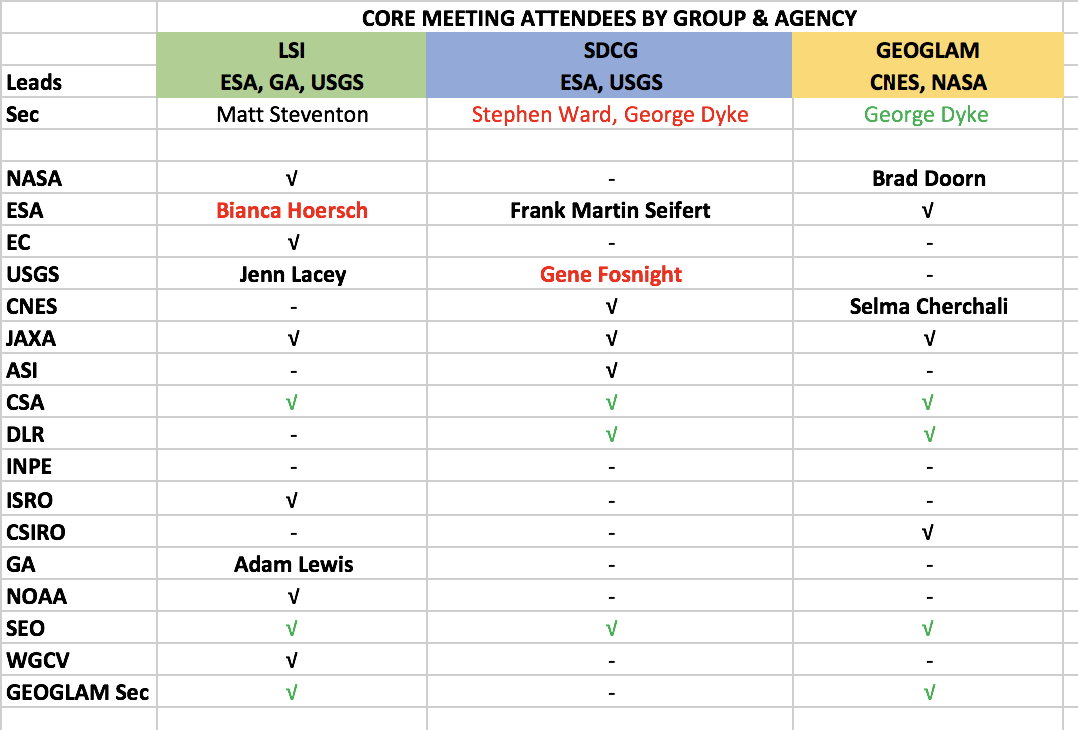 7
Representation & Leadership
Some changes imminent in SDCG and LSI leadership & capacity and need to be taken into account

Need to consider ‘brand continuity’ for CEOS representation (such as SDCG in GFOI) in external initiatives 

If ’nested’ within LSI, forest and ag couldretain current leadership

Clustered reporting to CEOS?

Can we handle the constraints on meetings?
8
Joint Session Substance
ARD
MRI
FDA inc Pilots
Global Data Flows
Common planning & analysis tools

Process
9